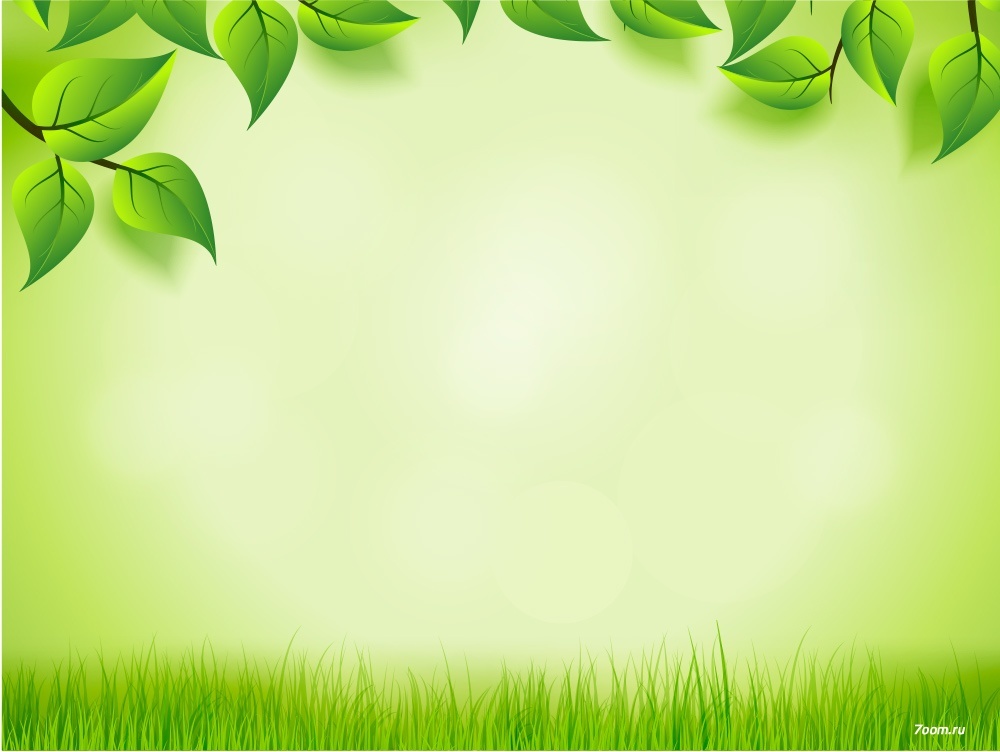 Семинар – практикум  для  педагогов  МКДОУ – детский сад № 10
«Современные  подходы к взаимодействию
с родителями воспитанников ДОО в условиях модернизации дошкольного образования»
Подготовила: воспитатель I квалификационной категории
     Пронченко Алевтина Викторовна
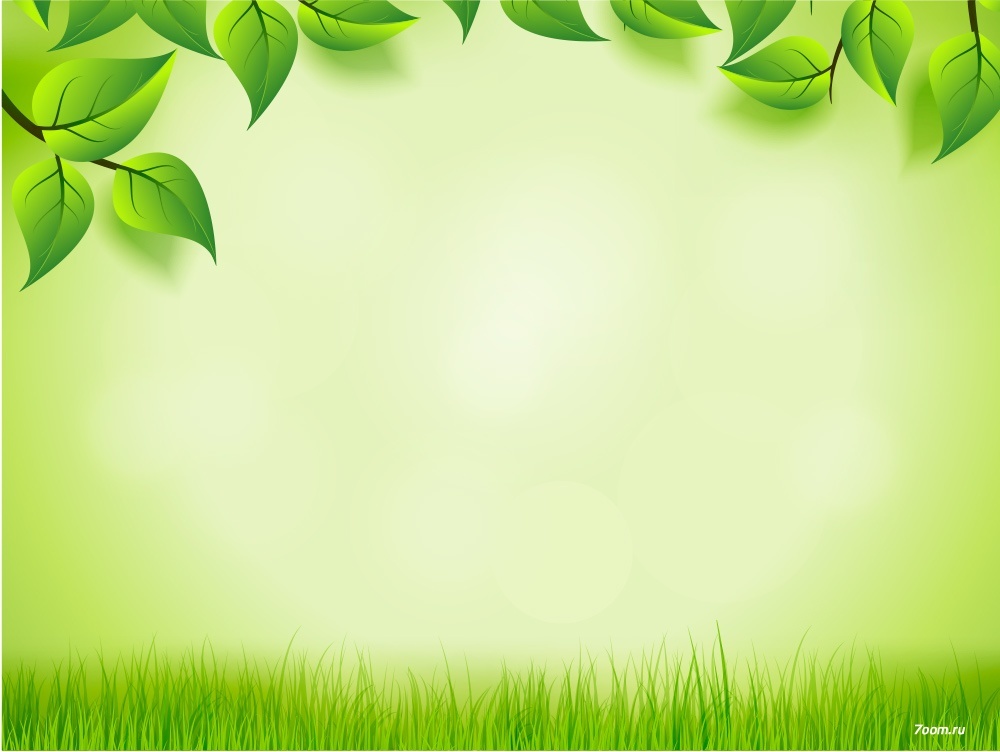 Цель: повышение уровня профессионального мастерства педагогов ДОУ в вопросах взаимодействия с семьями воспитанников.

Задачи:

1 - Уточнить и систематизировать знания воспитателей по проблеме взаимодействия с родителями. Провести мини - мониторинг знаний педагогов в этой области.

2 -    Активизировать педагогическое мышление воспитателей как основу использования нетрадиционных форм работы с родителями в ДОУ, стимулировать развитие у них творчества и профессиональной активности.
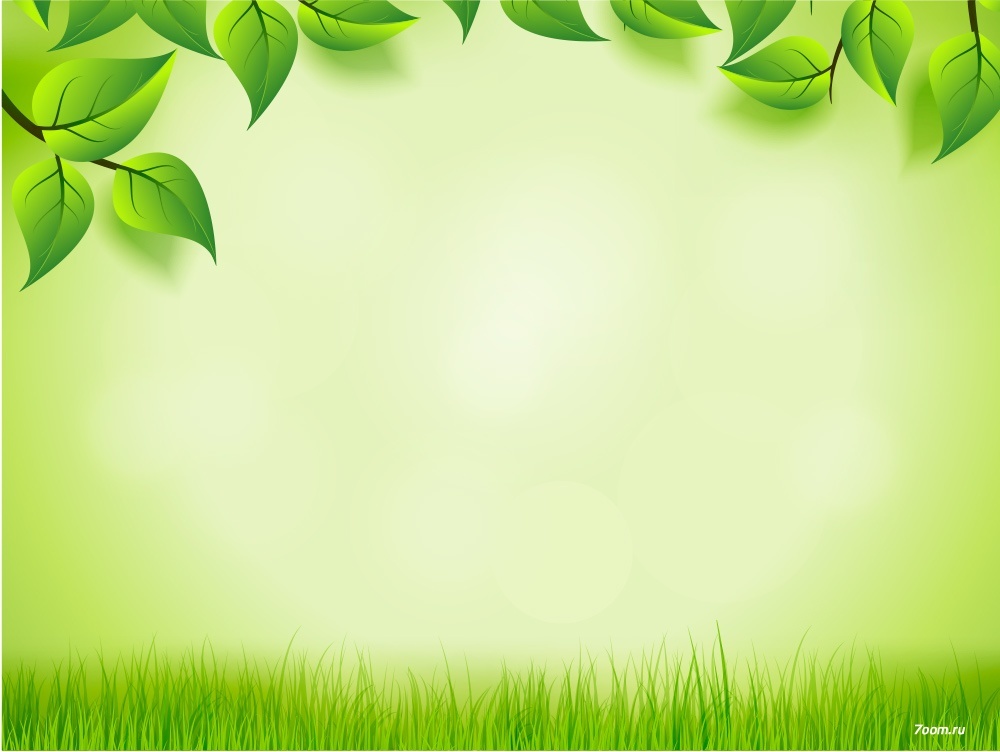 «Дошкольное детство» - это уникальный период в жизни человека, когда формируется здоровье, осуществляется развитие личности. В тоже время это период, в течение которого ребенок находится в полной зависимости от окружающих взрослых – родителей, педагогов. Поэтому ненадлежащий уход, поведенческие, социальные и эмоциональные проблемы, возникающие в этом возрасте, приводят к тяжелым последствиям в будущем.
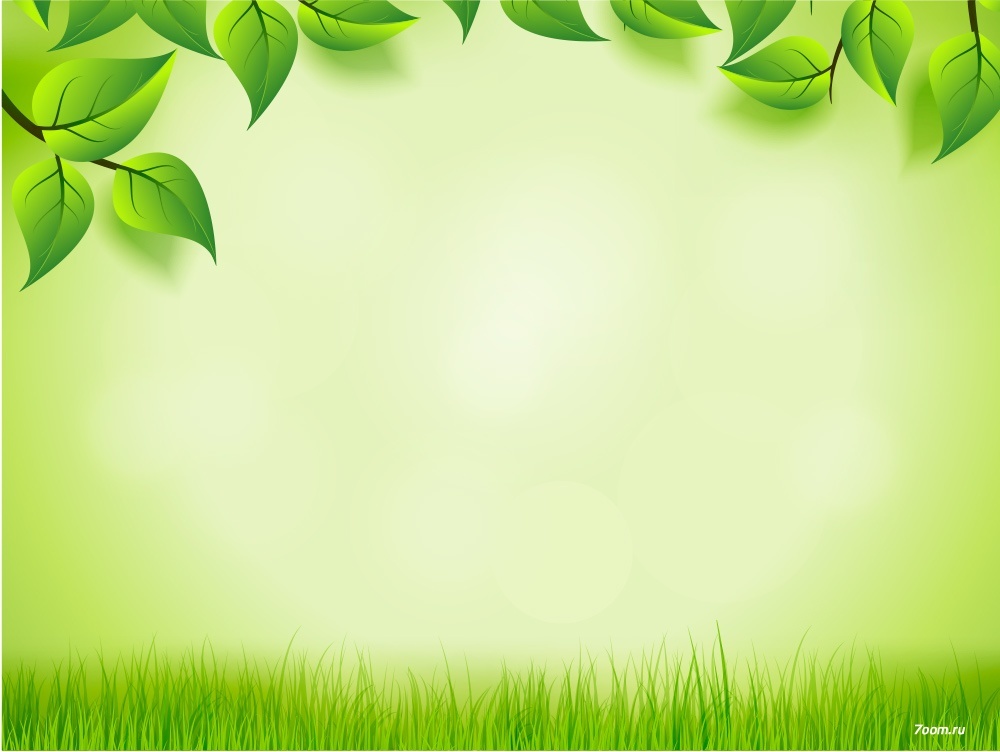 Проблемы воспитателя в работе с родителями:
 
отсутствие доверия;
Отсутствие взаимопонимания и сотрудничества между детским садом и семьями воспитанников;
недостаточная педагогическая компетентность родителей;
 Непонимание важности режима детского сада и постоянное его нарушение;
отсутствие единства требований в семье и детском саду.
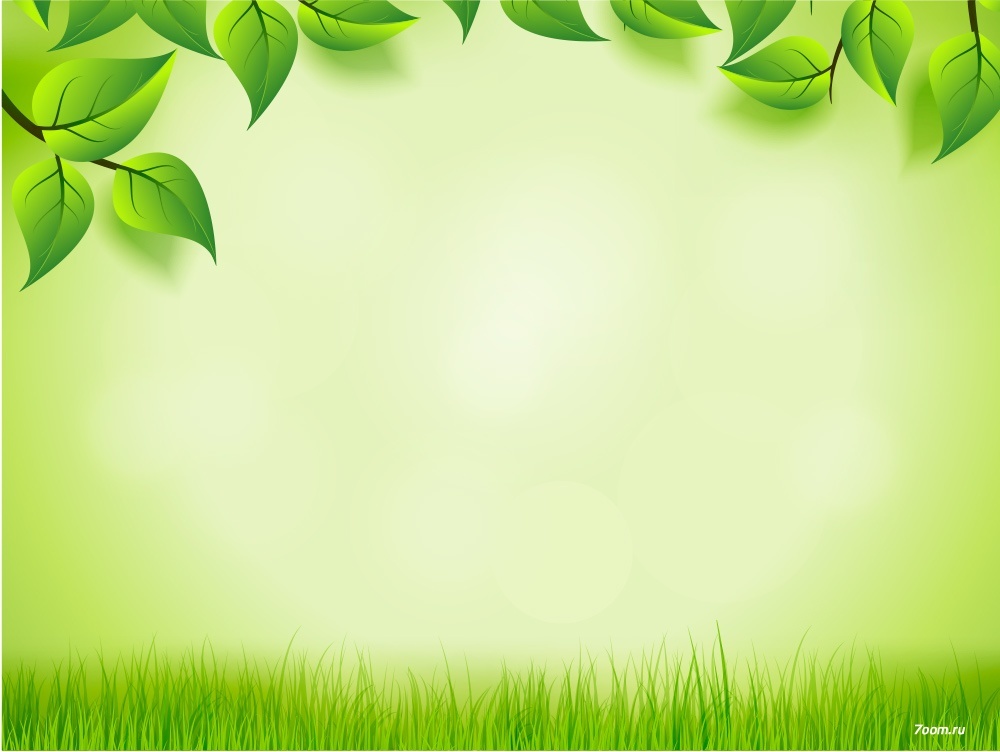 ФГОС ДО п. 3.2.5. Условия, необходимые для создания социальной ситуации развития детей, соответствующей специфике дошкольного возраста, предполагают:
1)…
2)…
3)…
4)…
5) взаимодействие с родителями (законными представителями) по вопросам образования ребенка, непосредственного вовлечения их в образовательную деятельность, в том числе посредством создания образовательных проектов совместно с семьей на основе выявления потребностей и поддержки образовательных инициатив семьи.
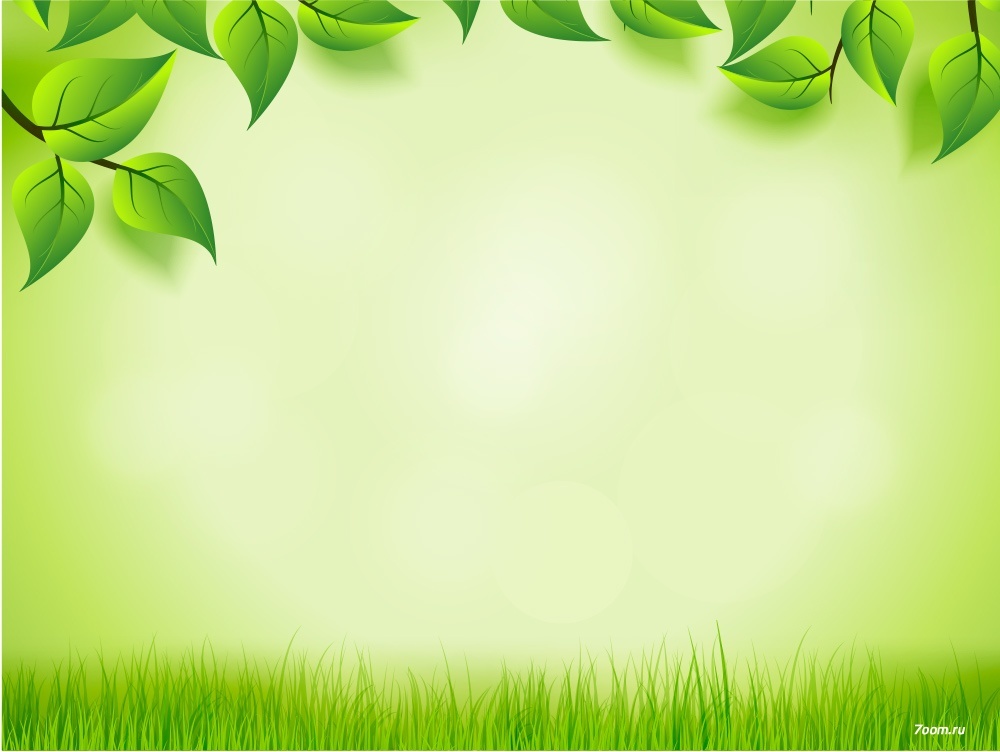 «Современные формы работы с родителями в ДОУ»
информационно-аналитическая;
 познавательная,
 наглядно - информационная;
 досуговая.
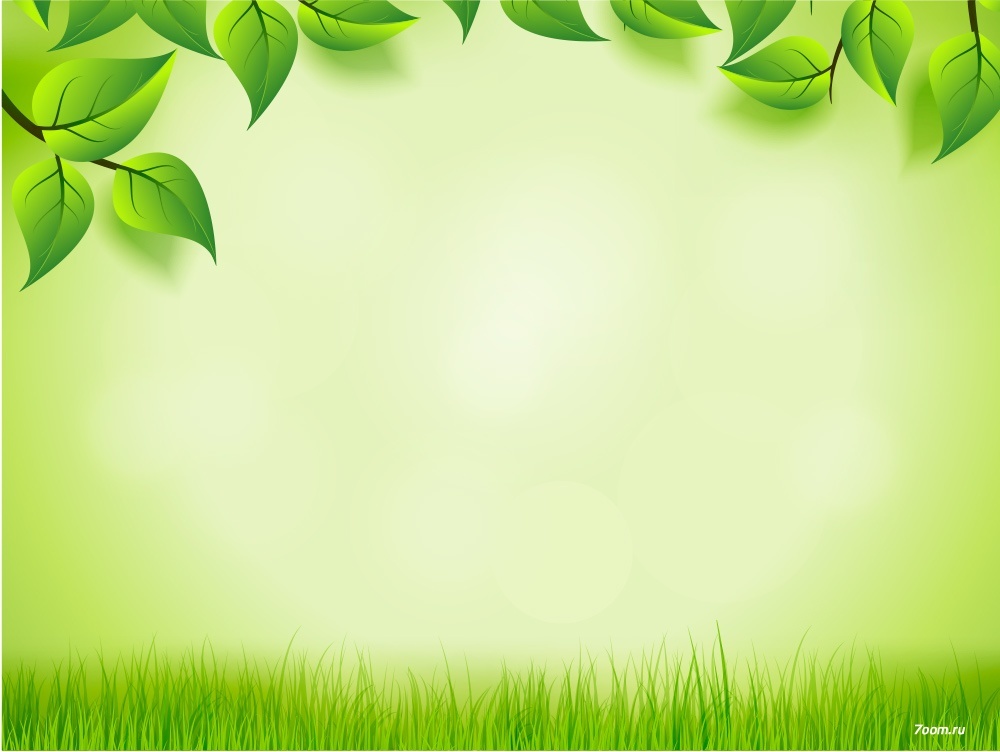 Задание 1
Перечислить методы работы с родителями в ДОУ?
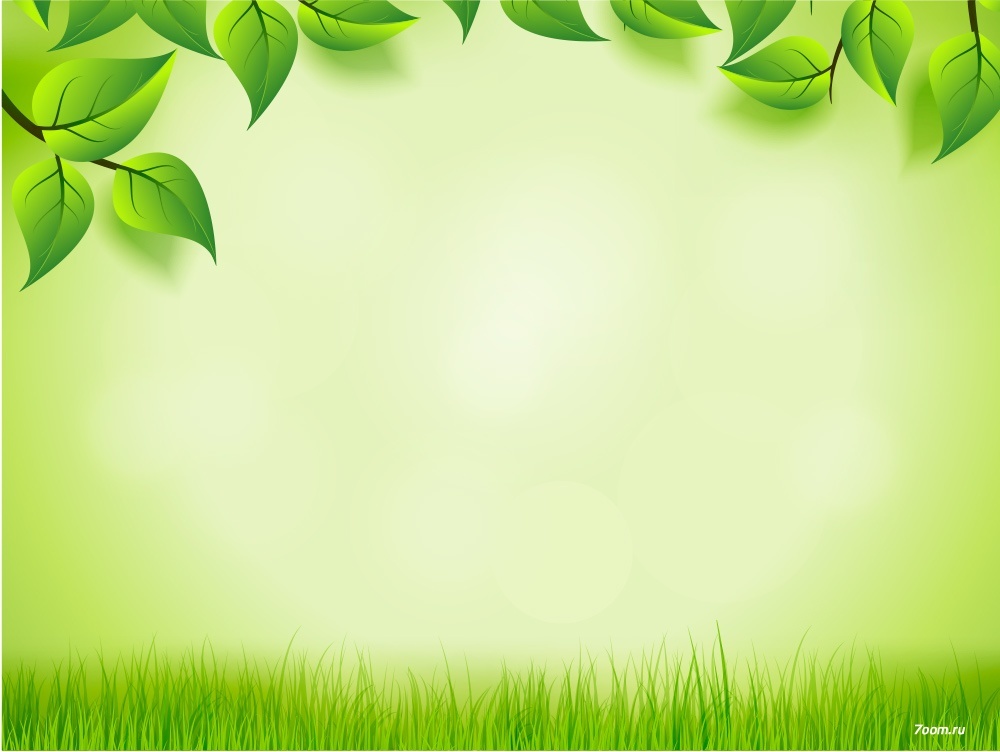 Задание 2
«Педагоги» - традиционные формы работы 
«Родители» - нетрадиционные формы работы.
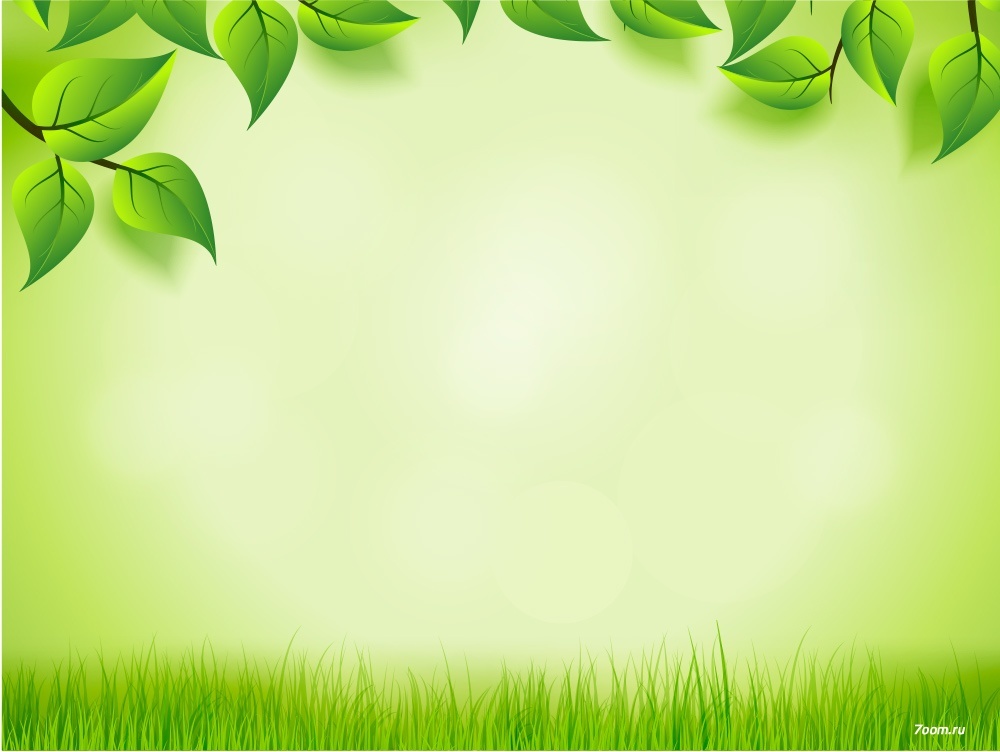 Задание 3
Задание	для	команды	«Педагоги»:
     «Ребенок  не  хочет  заходить   в  группу,  капризничает,  не   отпускает   маму»
Задание для команды «Родители»: 
    «Вашего ребенка пришли забирать 18ч.35 минут, заранее не предупредив вас».
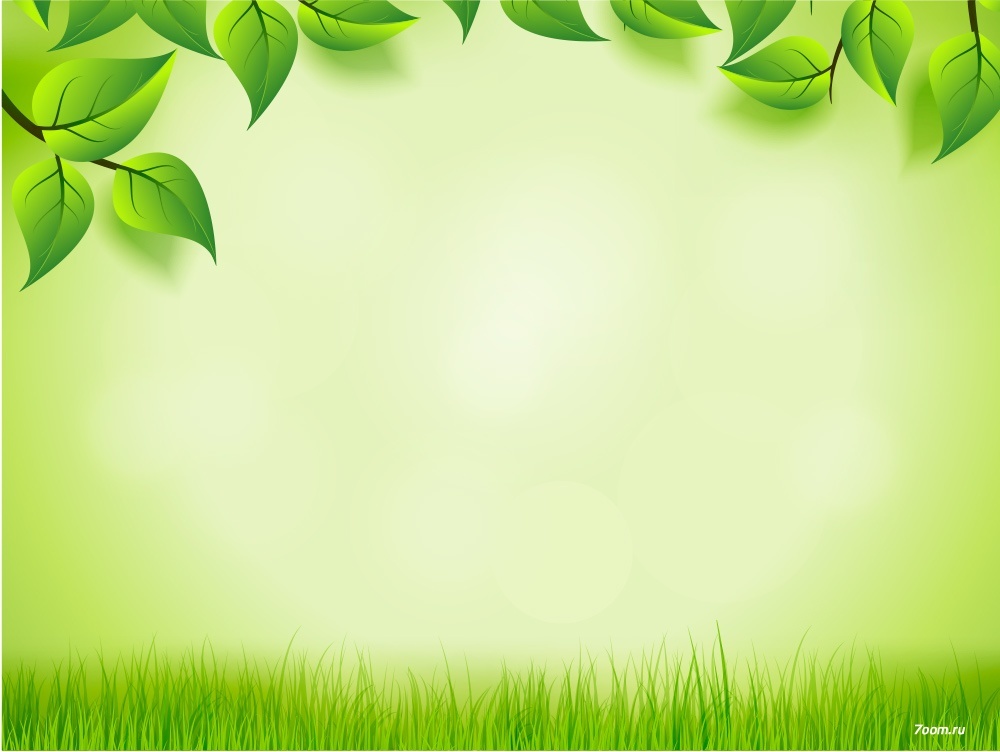 Задание 4
«Психологическая пауза».
Каждый участник команды должен без слов, только мимикой лица изобразить эмоцию противоположной команде. Задача другой команды угадать эмоцию.
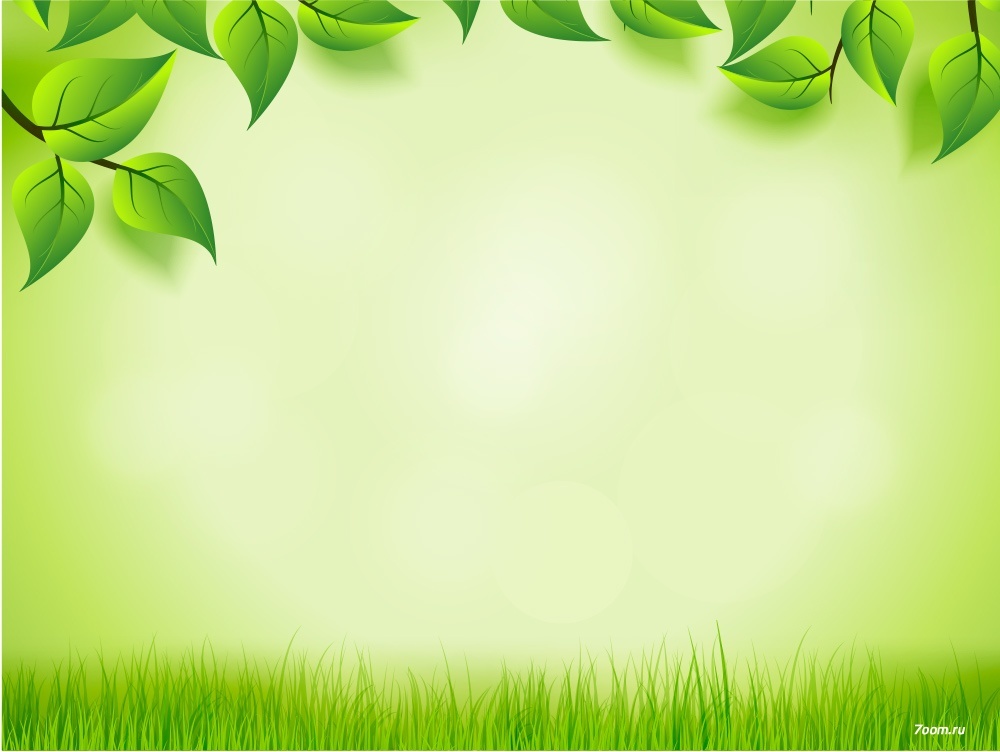 Методика оценки уровня коммуникабельности педагога 
по Ф.Ф. Ряховскому
Результаты  ответов: 
«да» - 2 очка, 
«иногда» - 1 очко,
 «нет» - 0 очков.
Подсчитываем…
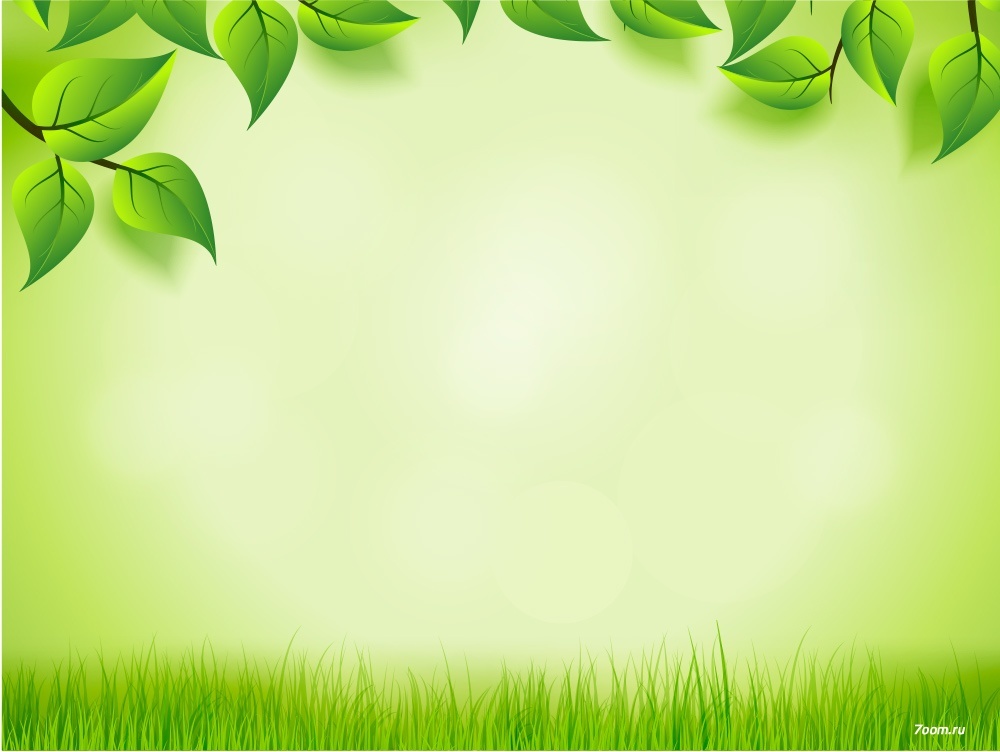 30-32 очка
Вам явно сложно вступать в общение с родителями. Скорее всего Вы вообще не коммуникабельны. Это Ваша беда, так как страдаете от этого больше Вы сами. Но и окружающим Вас людям нелегко. На Вас трудно положиться в деле, которое требует коллективных усилий. Контакты с родителями Вы стараетесь свести к минимуму. В основном они формальны. Причины трудностей в общении Вы стремитесь переложить на родителей. Вы убеждены, что большинство родителей это всегда недовольные, придирчивые люди, ищущие в Вашей работе только недостатки, не желающие прислушиваться к Вашему мнению. Ваше неумение построить общение с родителями приводит к тому, что и они стремятся избегать общения с Вами. Постарайтесь стать общительнее, контролируйте себя.
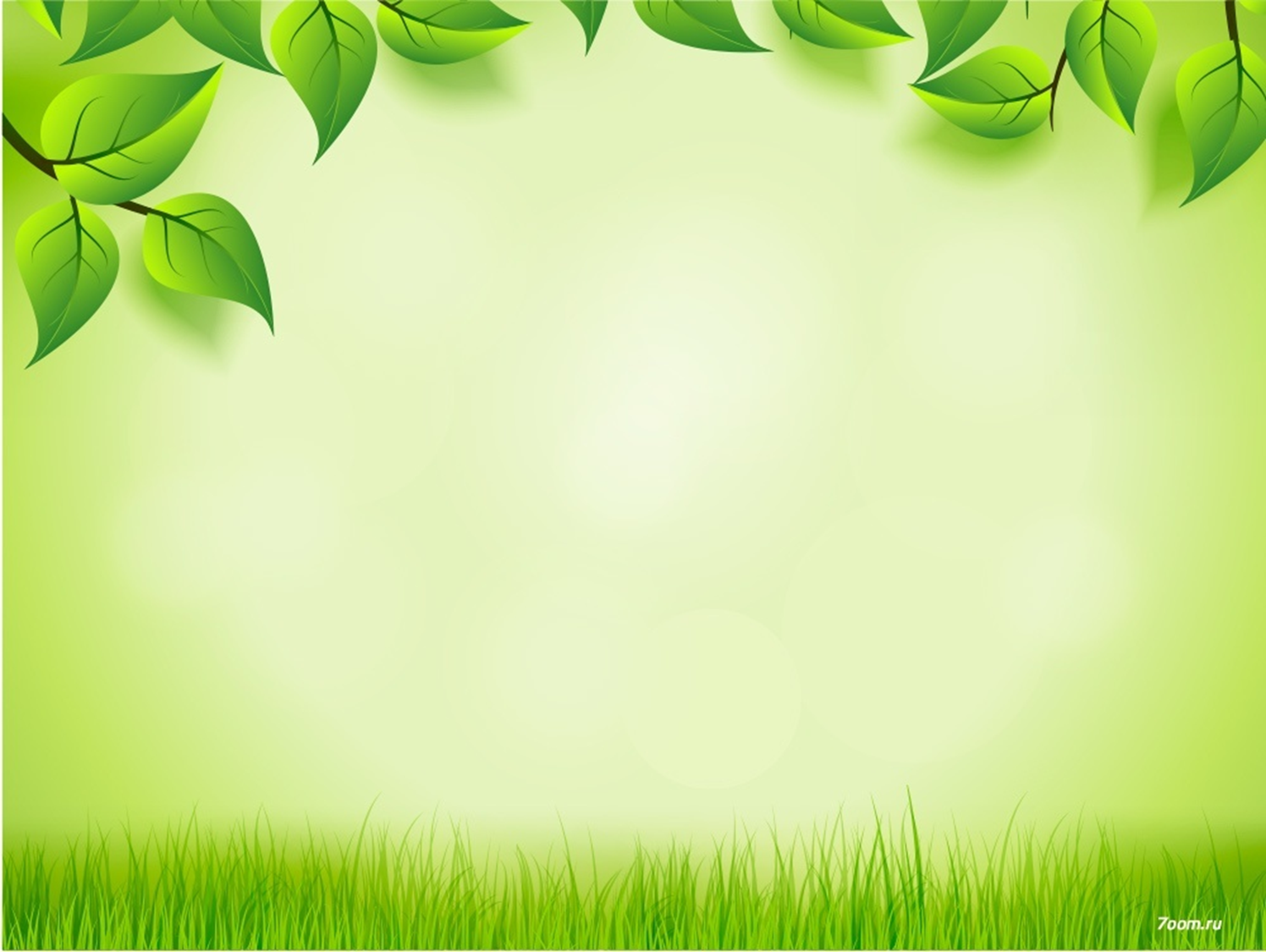 25-29 очков.
Вы замкнуты, неразговорчивы. Новая работа и необходимость новых контактов надолго выводят Вас из равновесия. Общение с родителями воспитанников является для Вас сложным и не слишком приятным делом. Вы знаете, эту особенность своего характера и бываете недовольны собой. Однако в неудачных контактах с родителями стремитесь в большей степени обвинить их, а не собственную коммуникабельность. В Ваших силах изменить особенности своего характера. Вспомните, ведь участие в общем интересном деле позволяет Вам легко находить общий язык с родителями!
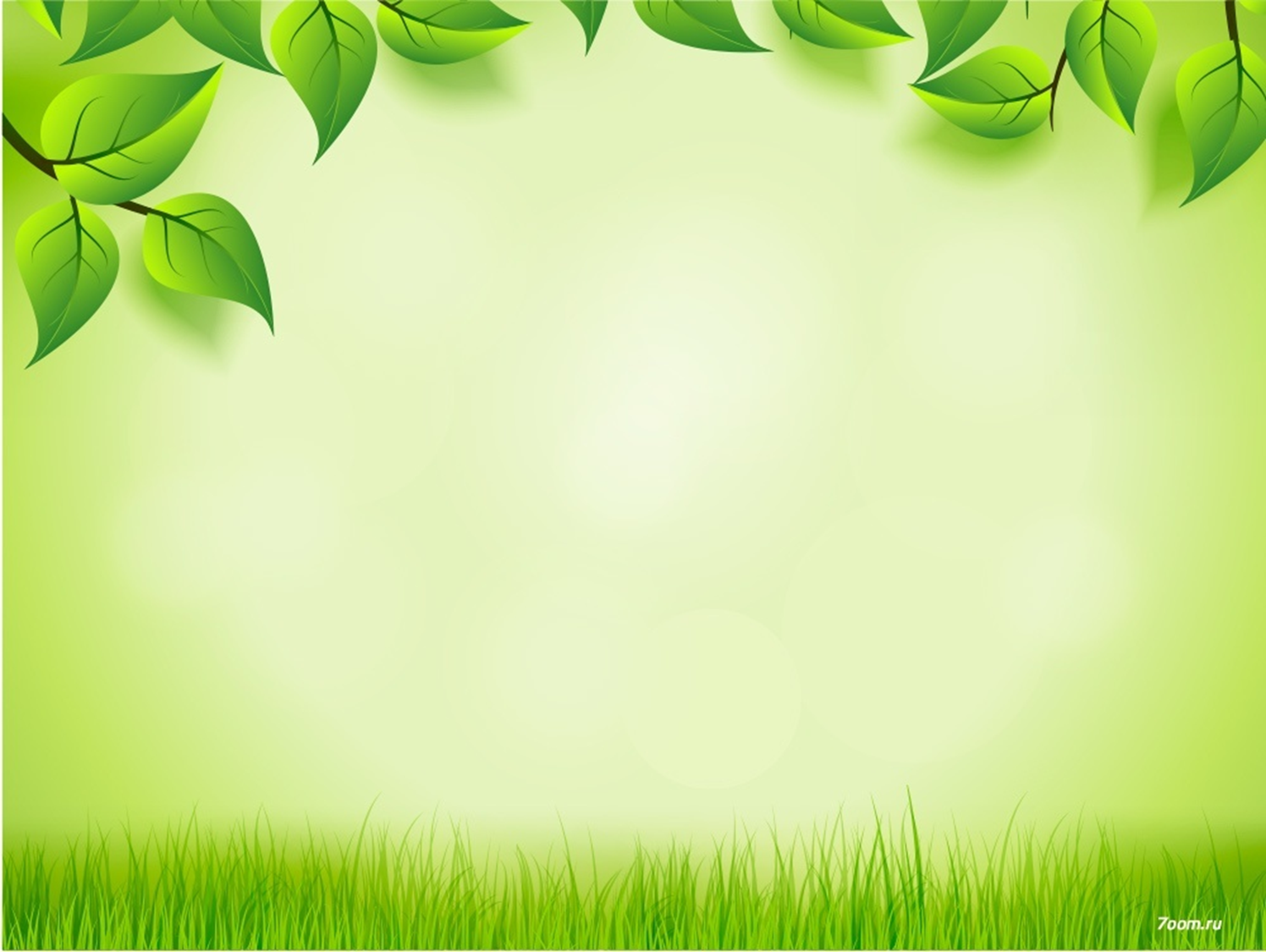 19 – 24 очка
Вы в известной степени общительны и в незнакомой обстановке чувствуете себя вполне уверенно. Вам удается достаточно легко наладить контакты с большинством родителей своей группы, но с «трудными» родителями Вы не стремитесь активно общаться. В незнакомой ситуации Вы выбираете тактику «присматривания». Сложности общения с родителями не пугают Вас, однако порой Вы бываете излишне критичны по отношению к ним. Эти недостатки исправимы.
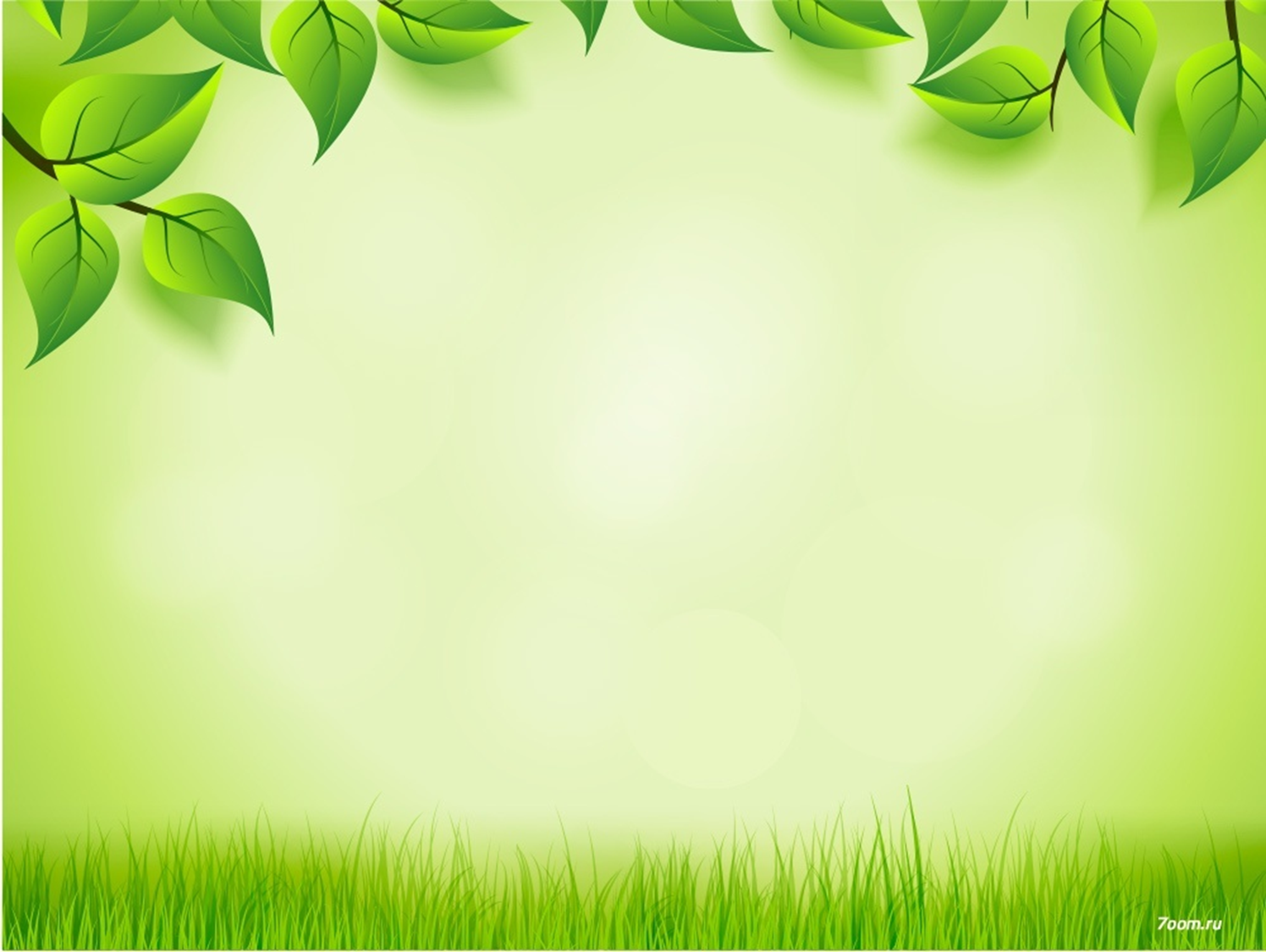 14 – 18 очков.
У Вас нормальная коммуникабельность. Вы убеждены, что с любым родителем всегда можно найти «общий язык». Вы охотно выслушиваете родителей, достаточно терпеливы в общении с ними, умеете отстоять свою точку зрения, не навязывая ее при этом другому. И индивидуальное и коллективное общение с родителями не вызывает у Вас неприятных переживаний. Родители также стремятся поддерживать контакты с Вами, ищут Вашего совета, поддержки. В то же время Вы не любите многословия, излишней эмоциональности, стремитесь избегать ненужных конфликтов.
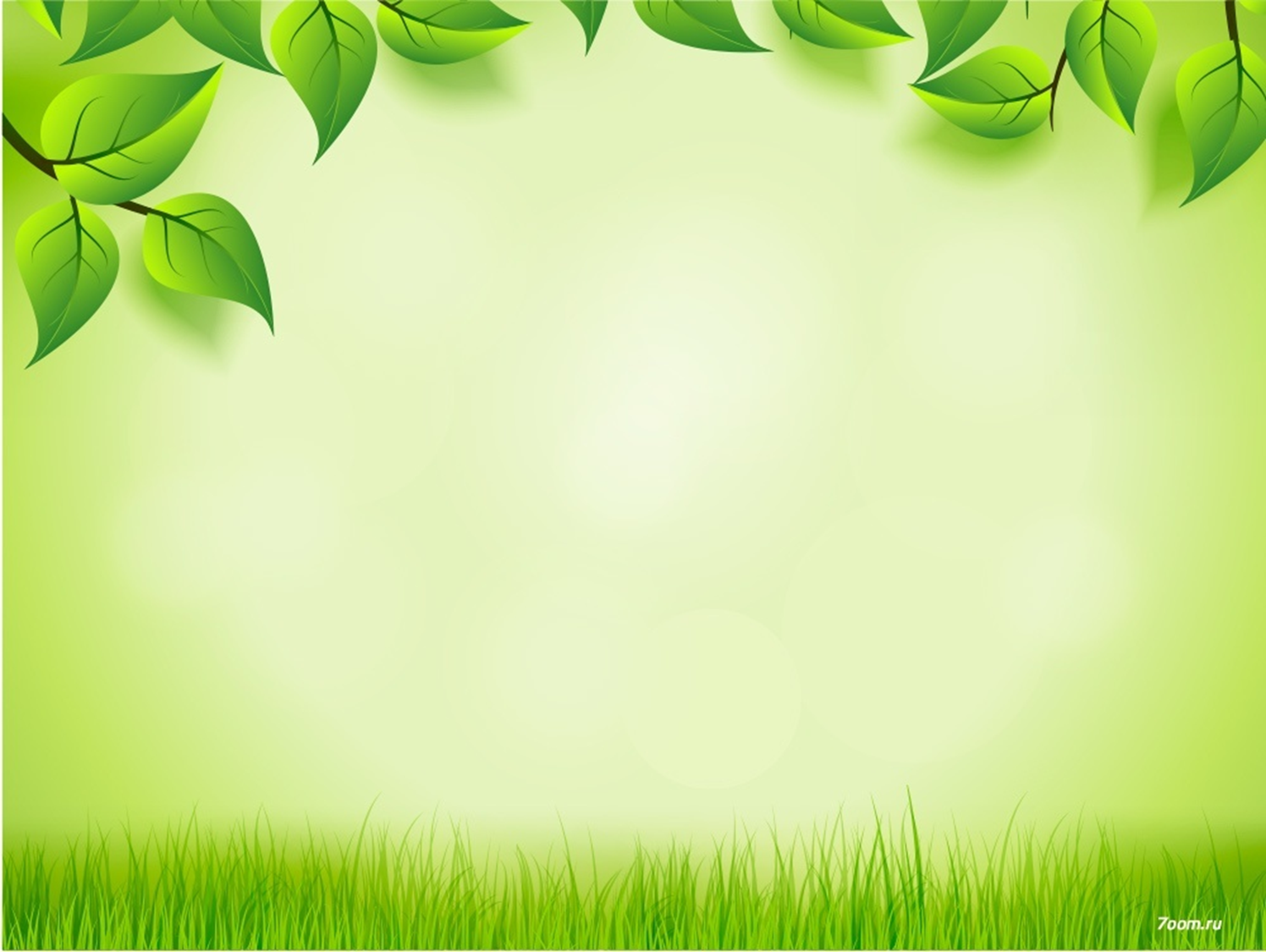 9 – 13 очков.
Вы бываете весьма общительны. Постоянно стремитесь вступить в беседу с родителями, но часто эти беседы носят бессодержательный характер. Вы любите бывать в центре внимания, никому не отказываете в просьбах, хотя не всегда можете их выполнить. Стремитесь высказывать родителям собственное мнение о том, как они воспитывают детей, в любой ситуации дать совет, что способно вызывать у вас раздражение. Вы вспыльчивы, но отходчивы. Вам недостает терпения и отваги при столкновении с серьезными проблемами. При желании, однако, Вы умеете выстраивать содержательное общение.
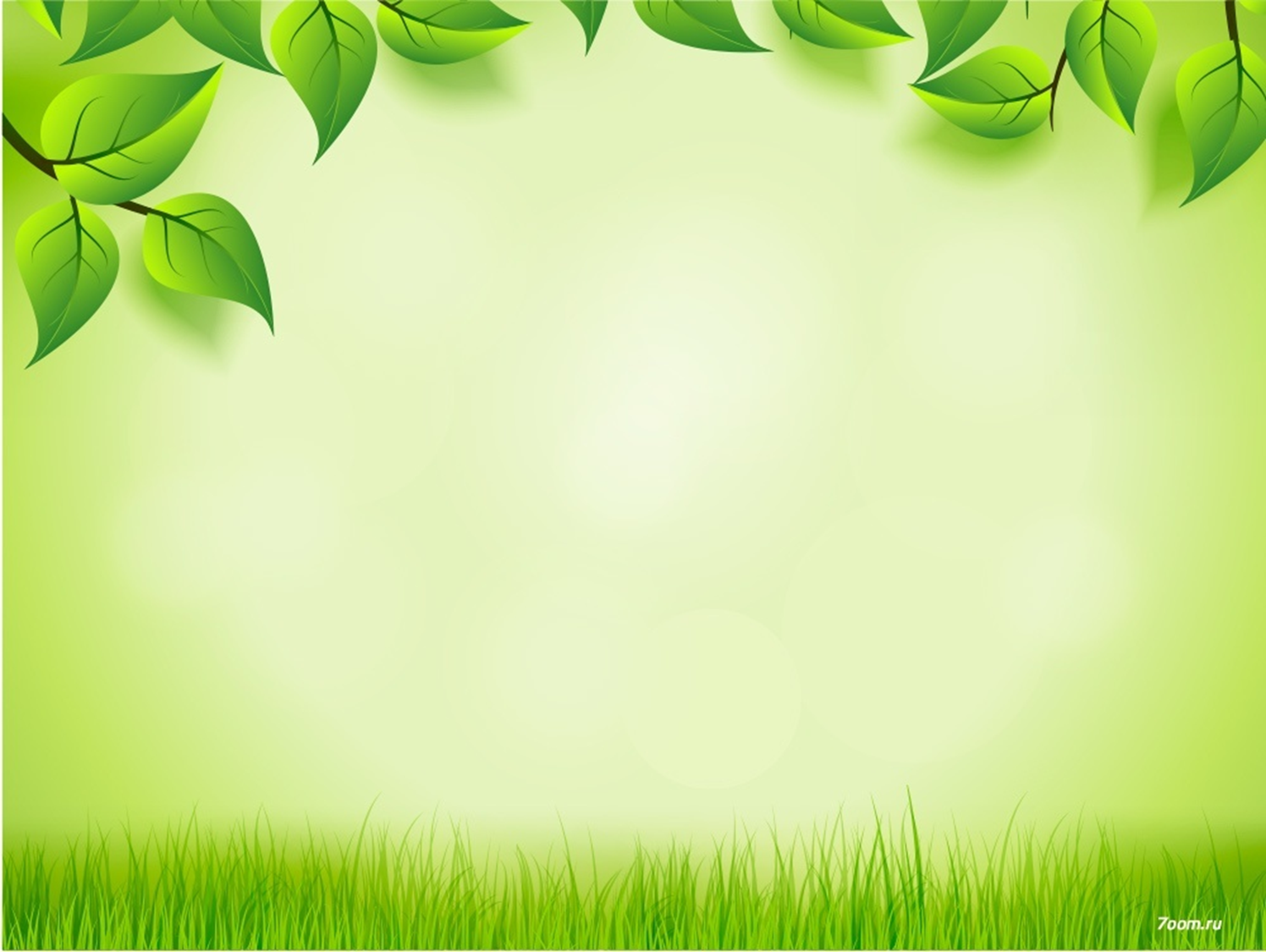 4-8 очков.
Вы чрезмерно общительны. Стремитесь стать «другом» каждому родителю, быть в курсе всех их проблем. Любите принимать участие во всех спорах и дискуссиях. Всегда охотно беретесь за любое дело, хотя не всегда можете успешно довести его до конца. Имеете собственное мнение по любому вопросу и всегда стремитесь его высказать. Возможно, по этой причине родители и коллеги относятся к Вам с опаской и сомнениями. Вам следует задуматься над этими фактами.
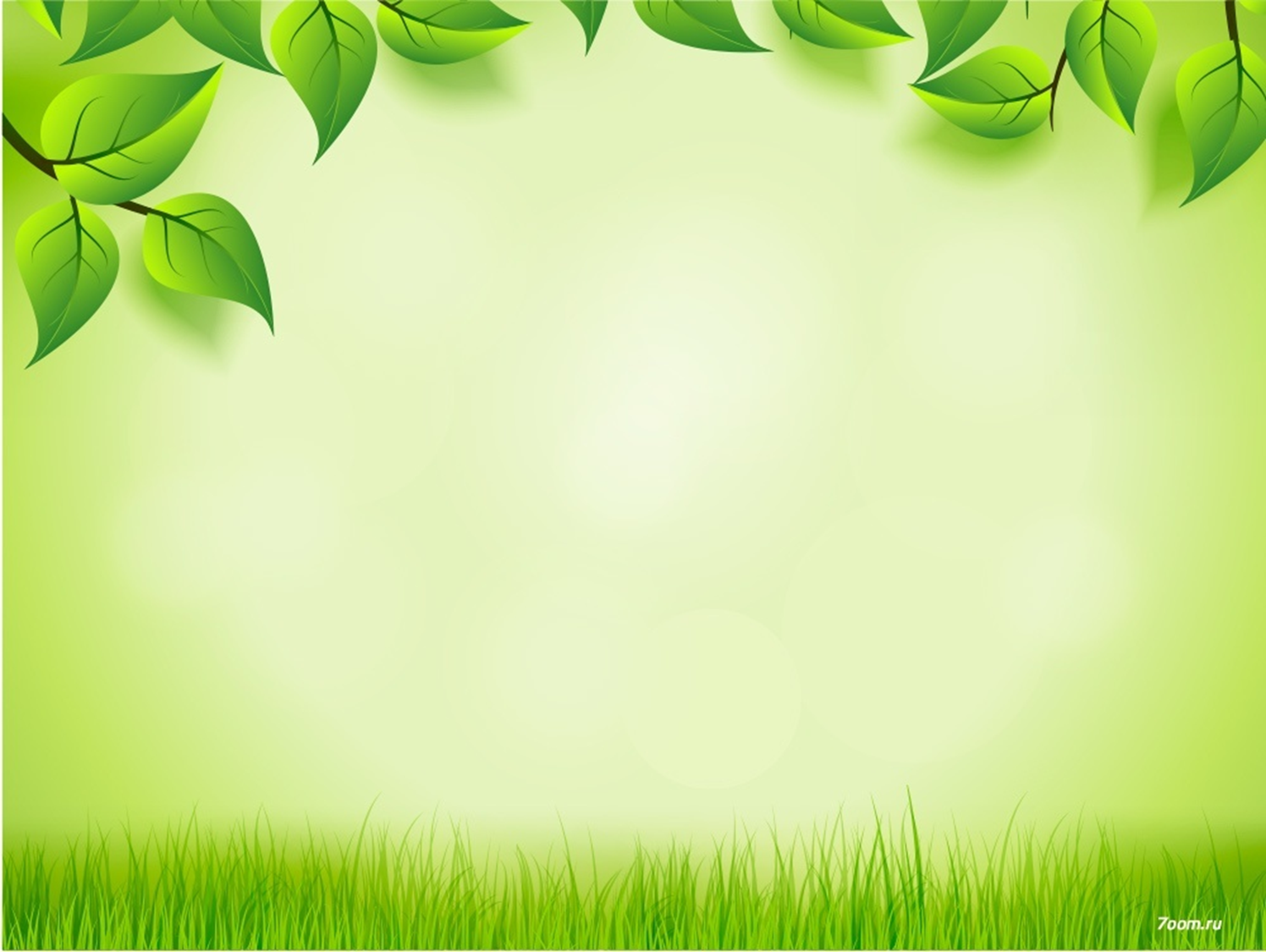 3 очка и менее.
Ваша общительность носит болезненный характер. Вы многословны, вмешиваетесь в дела, которые не имеют к Вам никакого отношения. Беретесь судить о проблемах, в которых совершенно некомпетентны. Вольно или невольно Вы часто бываете причиной разного рода конфликтов, в том числе и среди родителей. Общаясь с родителями, бываете грубоваты, фамильярны. Вас отличают необъективность, обидчивость. Любую проблему Вы стремитесь вынести на всеобщее обсуждение. Серьезное общение с родителями не для Вас. Окружающим сложно с Вами. Постарайтесь задуматься, почему, несмотря на все Ваши усилия наладить общение с родителями, из этого ничего не выходит? Воспитывайте в себе терпеливость и сдержанность, уважительно относитесь к людям.
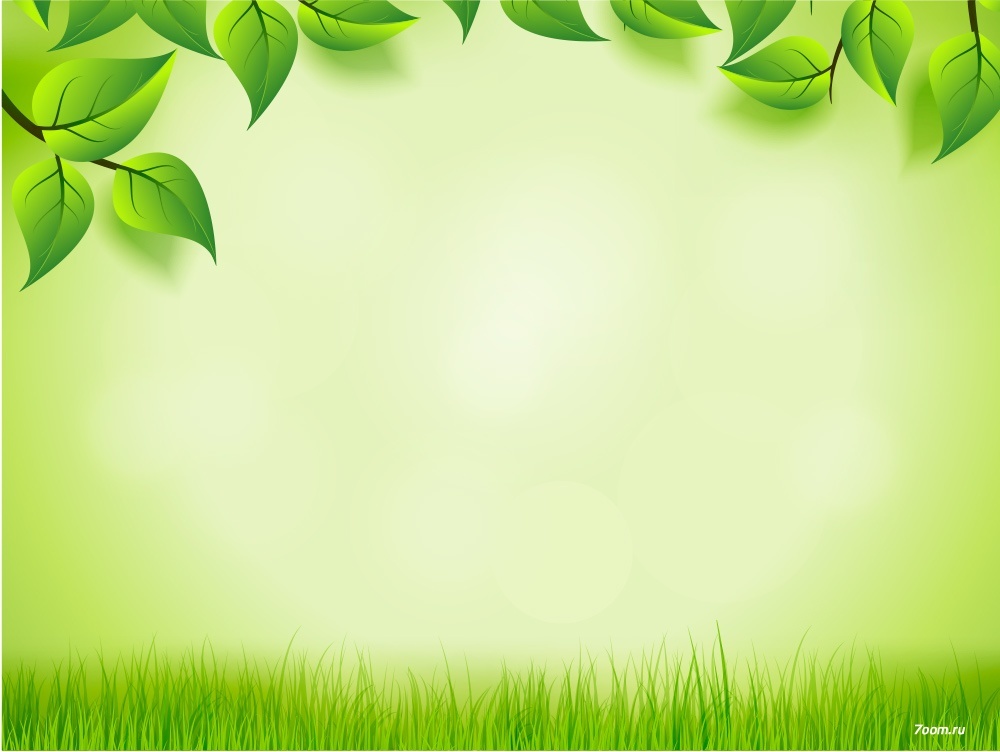 УВАЖАЕМЫЕ ПЕДАГОГИ, ПОМНИТЕ:
- Не выносите суждений.  Воспитателю необходимо избегать суждений типа
«Вы слишком мало уделяете времени воспитанию сына (дочери)», так как эти фразы (даже если они абсолютно справедливы) чаще всего порождают протест со стороны родителей.
- Не поучайте. Не подсказывайте решения. Нельзя навязывать собеседнику свою собственную точку зрения и «учить жизни» родителей, так как фразы «На Вашем месте я бы…» и им подобные ущемляют самолюбие собеседника и не способствуют процессу общения.
- Не ставьте «диагноз». Необходимо помнить, что все фразы воспитателя должны быть корректны. Категоричные высказывания - «Ваш ребенок не умеет себя вести», «Вам нужно обратиться по поводу отклонений в поведении вашего сына (дочери) к психологу» всегда настораживают родителей и настраивают против вас.
- Не выпытывайте. Нельзя задавать родителям вопросы, не касающиеся педагогического процесса, так как излишнее любопытство разрушает взаимопонимание между семьей и детским садом.
- Не разглашайте «тайну». Воспитатель обязан сохранять в тайне сведения о семье, доверенные ему родителями, если те не желают, чтобы эти сведения стали достоянием гласности.
- Не провоцируйте конфликты. Воспитатель избежит конфликтных ситуаций в общении с родителями, если будет соблюдать все вышеперечисленные правила общения с родителями.